LA HISTORIA DE ESPAÑA
ESPAÑA PRIMATIVA
LOS IBEROS
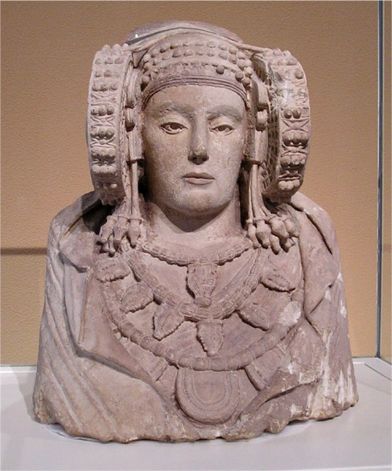 Fueron los primeros
habitantes.
“La Dama de Elche”
LOS CELTAS
Introdujeron las gaitas a Galicia
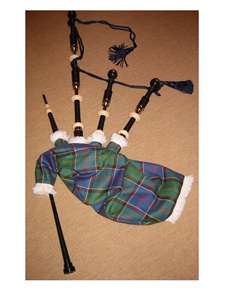 LOS CELTIBEROS
Una unión de los iberos y los celtas
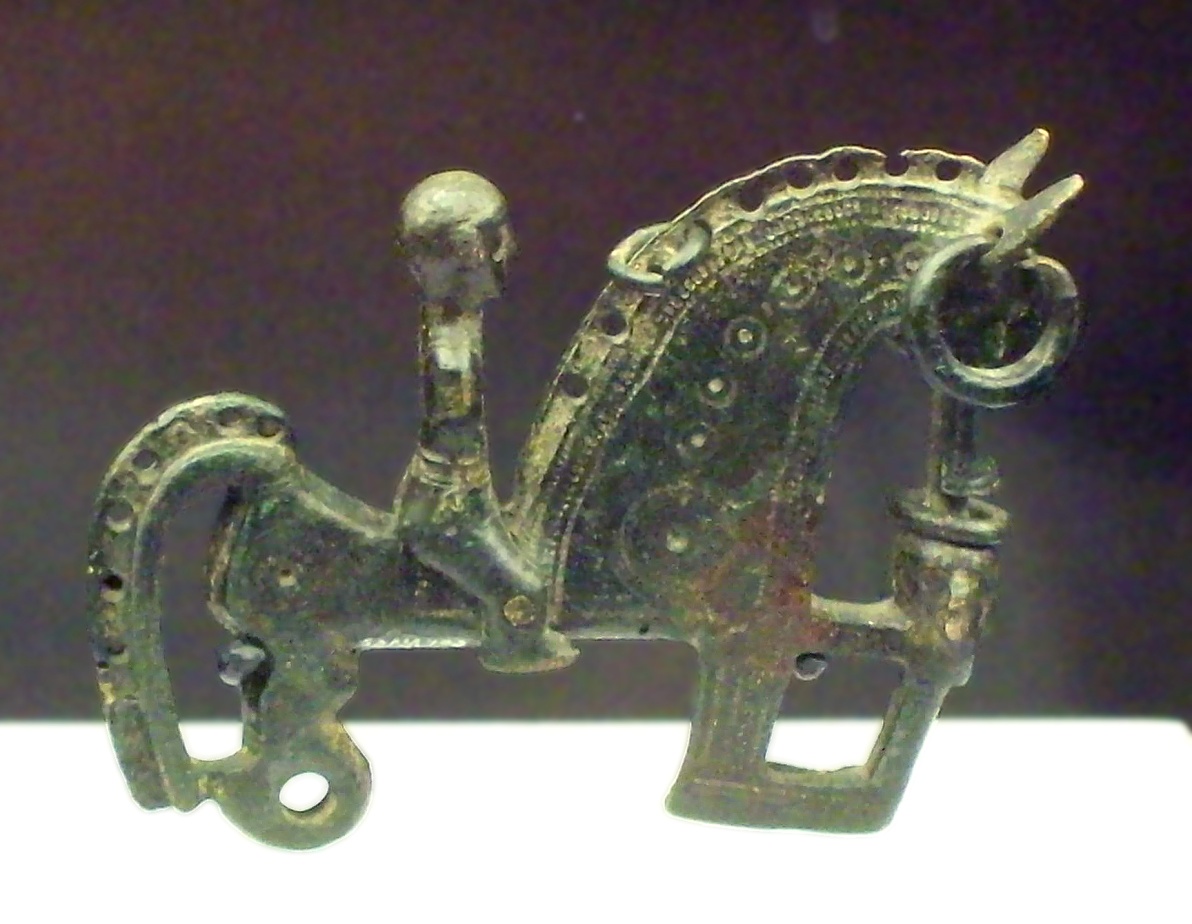 LOS FENICIOS
Una cultura avanzada
Tenían el alfabeto
Usaban la moneda en su comercio.
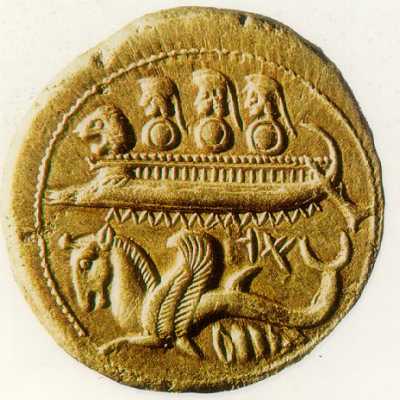 LOS GRIEGOS
Establació la agricultura
Plantaron las aceitunas
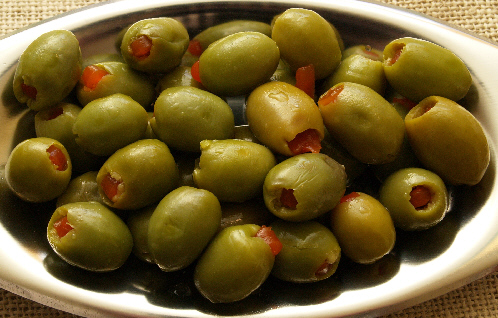 LOS CARTAGINESES
Se quedaron por
4 siglos.
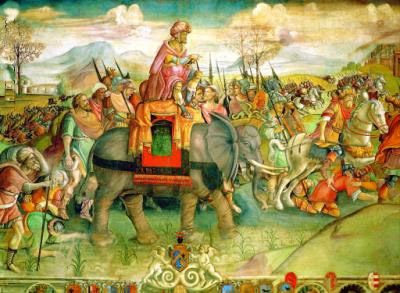 LOS ROMANOS
Permanecieron en España por 6 siglos.
Le dieron a los españoles:
la lengua española
un sistema de leyes
grandes carreteras
puentes
acueductos
la religión
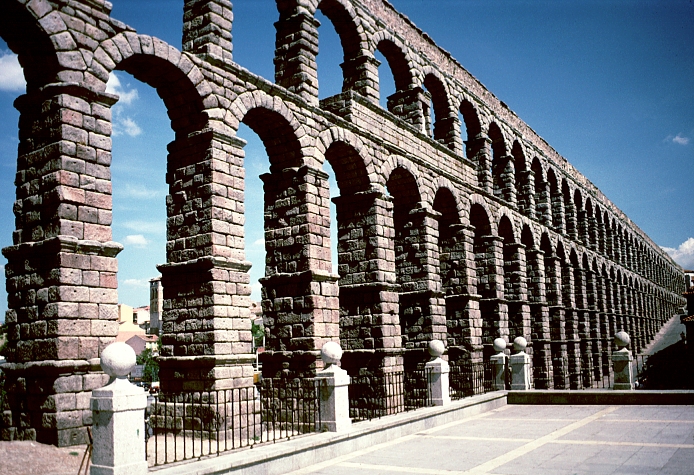 LOS VISIGODOS
Un pueblo escandinavo
Vencieron a los romanos
Adoptaron la religión
Cristiana.
Fue un período infeliz.
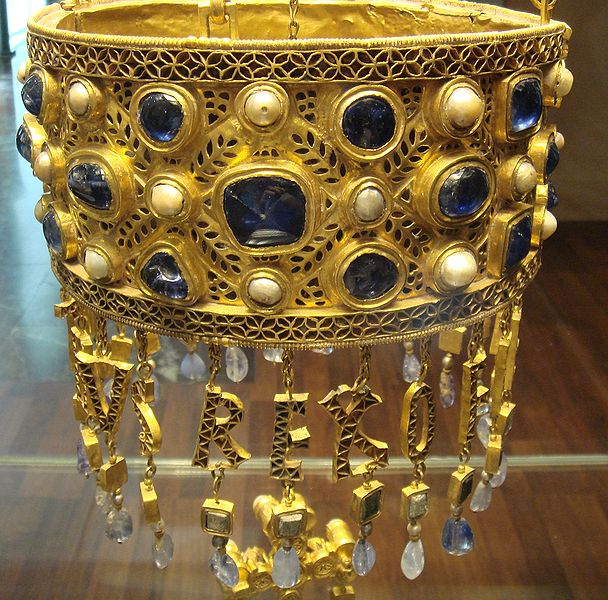 LOS MOROS
Invadieron 711.
Los habitantes del África
Se quedaron por 8 siglos.
Introdujeron:
la noria
las ciencias
la medicina
las matemáticas
las palabras con al-
Había tolerancia religiosa.
Salieron de Granada en 1492.
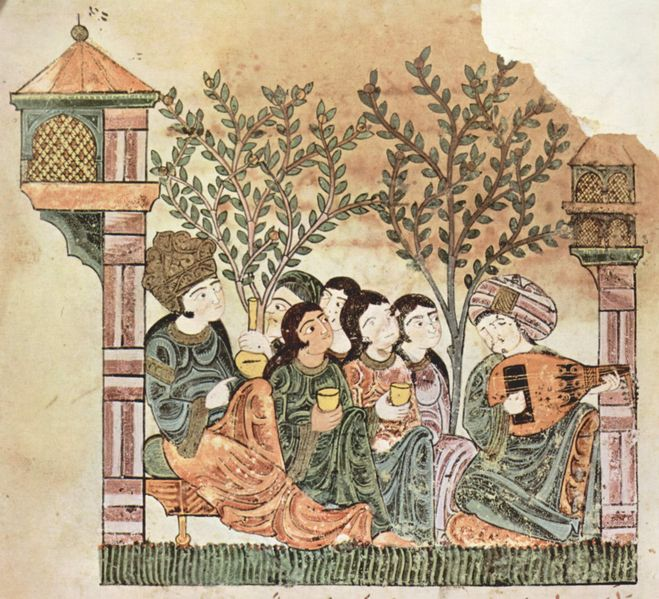 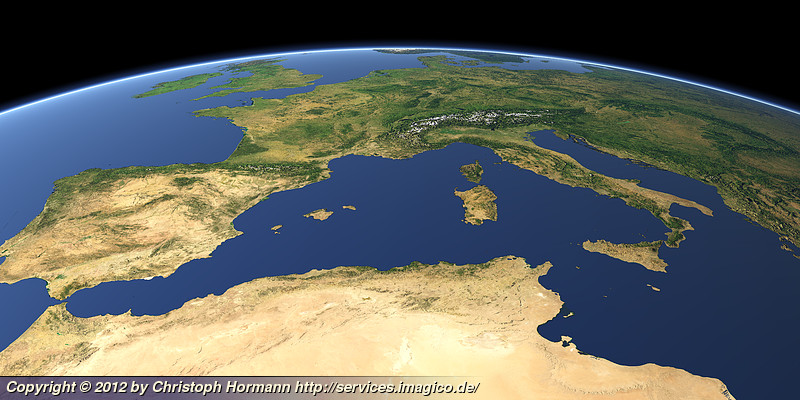